January ChMCCMS Rebuild Update
Progress to Date
I am pleased to confirm that the Duplicates (DUP) and Set to Extinct Process (STE) was  successfully launched on 12 December 2022, with an immediate uptake on users raising the new contact codes. In the first 24 hours 73 DUPs and STEs were raised.

Multiple training and walk through sessions have been facilitated and positive feedback has been received from users, mostly commenting on the ease of the system and simplified process.

Our next version will be under the XRN of 5556.D and it will contain the Isolations (ISO) and Dead to Lives (DTL) ISOs and DTLs, we are targeting a launch date of Late Feb / Early March, this will be firmed up over the next month. The Change Pack for these processes will be issued in time for Feb ChMC.

The CMS Rebuild webpages and CMS page continue to be updated to reflect the Launch activities, FAQs and training materials:

https://www.xoserve.com/products-services/data-products/contact-management-service-cms/cms-rebuild/ 
https://www.xoserve.com/products-services/data-products/contact-management-service-cms/ 

The CMS Rebuild webpage (https://www.xoserve.com/products-services/data-products/contact-management-service-cms/cms-rebuild/) contains the link to register for future Customer Focus Groups which are captured below, please note the agenda for the Focus Groups will be issued 7 days prior to the session.
CMS Rebuild Delivery Roadmap
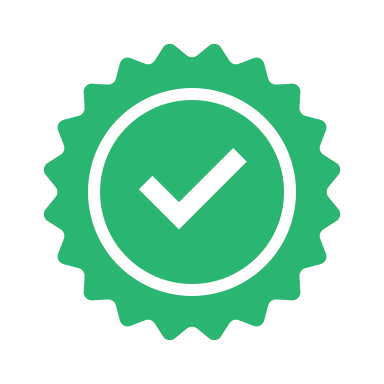 XRN 5556.a
Manage Unregistered Sites 
(MUS)

Gas Safety Regulation 
(GSR)
Request for Adjustment (RFA)
Daily Metered Query (DMQ)
Consumption Dispute Query (CDQ)
Theft of Gas 
 (TOG)– 
Network Raised
Address Amendments (ADD/ UNC)
New MPRN Creation
 (FOM)
Isolations
 (ISO) 
Dead to Live  
(DTL)
Must Reads
 (MUR)
Supplier Theft of Gas (SUT)
Meter Number Creation (MNC)
Main  Release
XRN 5556.b
Duplicate MPRNs (DUP)
Set to Extinct
Swapped Address 
(SWA)
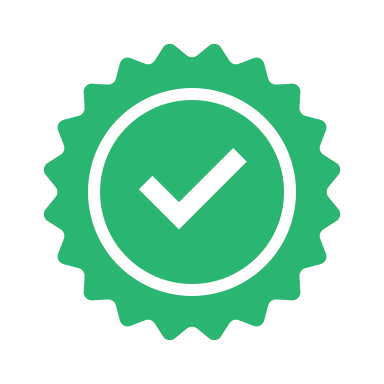 Release Content
Generic Enhancements
SUT Enhancements
DUP Enhancements
Enhancements to MNC Process including Network
Additional Stretch Enhancements
Generic to desk 
workflows – FLE
Generic to desk 
workflows – GIC
Generic to desk workflows – AGG, PSI, PSR
Early
Q4 2022
Early
Q1 2023
No later than end of Q3 2023
Now
Later
A little Later
Next
New Process